Stof til eftertanke
Har du hørt om coping og coping-strategier før?
Hvordan håndterer du normal en svær situation?
Hvilket råd ville du give en person i en svær situation?
Definition
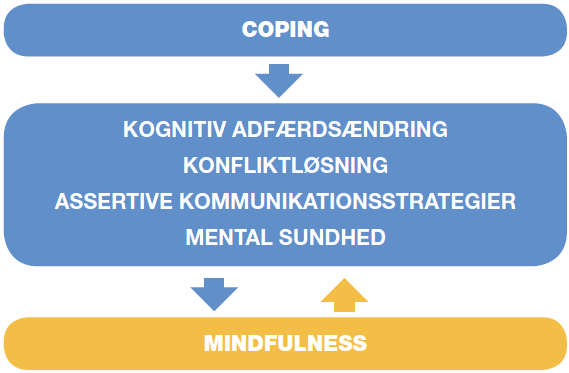 Disse kompetencer er nyttige, for eksempel, når …
Igennem livet vil man møde svære situationer og for at kunne håndtere disse situationer bedst muligt, er man nødt til at udvikle velegnede coping-strategier. Det kan være situationer som:
Skolekrav og frustrationer
Negative tanker og følelser om sig selv
Forandringer i kroppen
Problemer med venner og/eller klassekammerater i skolen
Usikre levevilkår/lokalområde
Forældres separation eller skilsmisse
Kroniske lidelser eller alvorlige problemer i familien
Dødsfald blandt sine nære
Flytning eller skoleskift
For mange aktiviteter eller for høje ambitioner
Familiens økonomiske problemer
Kompetencernes teoretiske grundlagKognitiv adfærdsændring handler om
At forstå vore egne tanker og følelser – og hvordan de påvirker hinanden og hvordan de påvirker vores adfærd.
At ændre uhensigtsmæssige tanker og selvtale til mere konstruktive tanker
		For at være i stand til at ændre tanker og handlinger
Kompetencernes teoretiske grundlag Konfliktløsning handler om
At forstå at konflikter kan blive win-win-situationer for begge parter.
At udvikle konfliktløsende evner og at kommunikere tydeligt. 
At lære at forhandle. 

                for at være i stand til at løse konflikter konstruktivt
Kompetencernes teoretiske grundlagAssertive kommunikations-strategier handler om
At fremme empati.
At udtrykke tanker og behov på en social accepteret måde.
At lytte aktivt. 

                For at kommunikere på en ærlig og hensigtsmæssig måde
Kompetencernes teoretiske grundlag Mental sundhed handler om
At være i stand til at genkende problemer i forhold til mental sundhed som angst og depression. 
At lære om årsagerne til disse problemer.
At lære om ens egne muligheder for at påvirke mentale sundhed. 
At lære om mulighederne for professionel hjælp.

            For at være i stand til at hjælpe sig selv og andre, når behovet opstår.
UPRIGHT video: Coping
https://youtu.be/RvSi0p5Ax0E
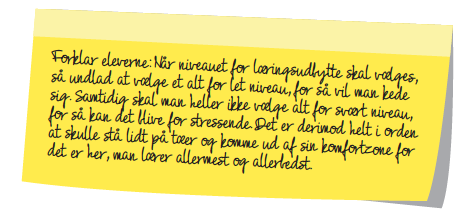 Rubric for Coping
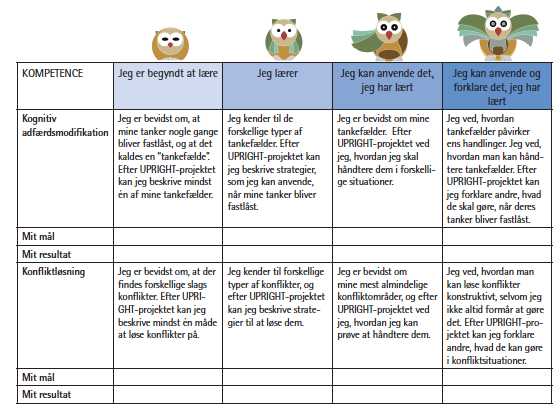 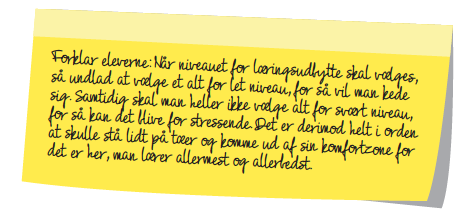 Rubric for Coping
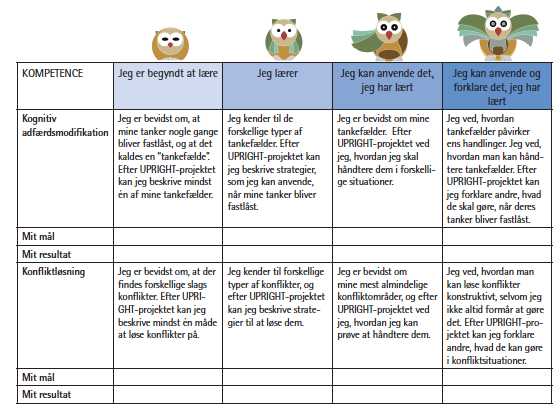 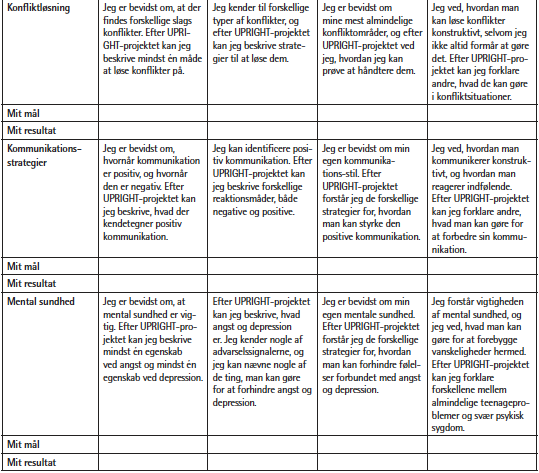 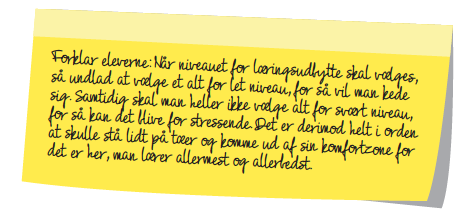 Rubric for Coping
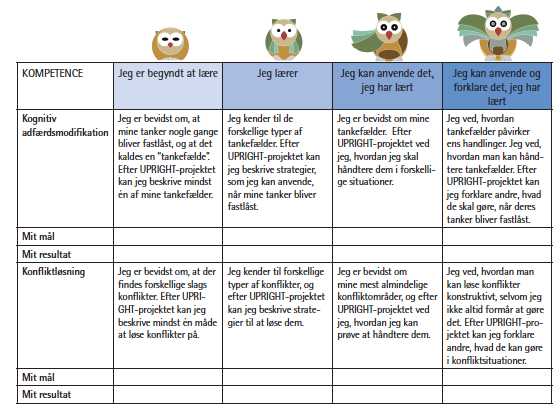 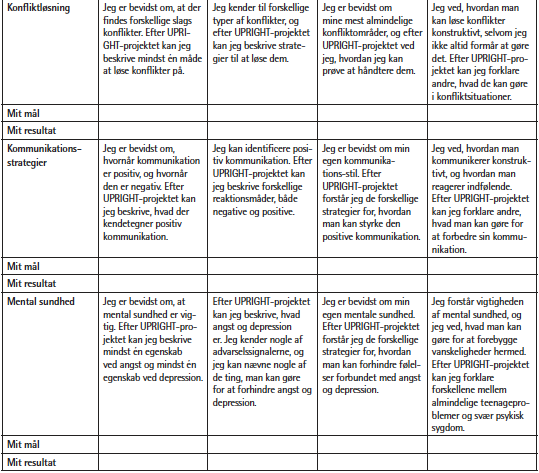 Tak!
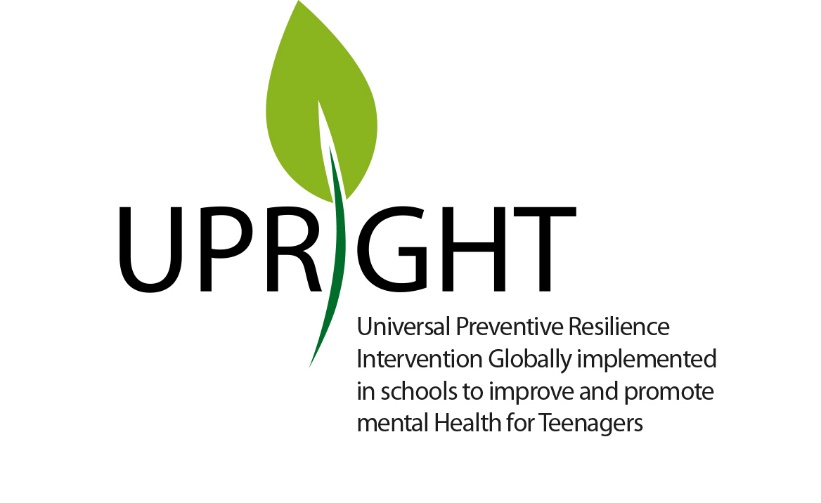 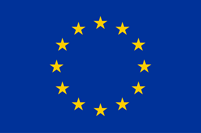 Præsentationen er del af et projekt, som er finansieret af den Europæiske Unions Horizon 2020 forsknings- og innovationsprogram under fondsaftale nr. 754919. Informationen er kun udtryk for forfatternes synspunkt og den Europæiske Kommission er ikke ansvarlig for brugen af informationen, som præsentationen indeholder.
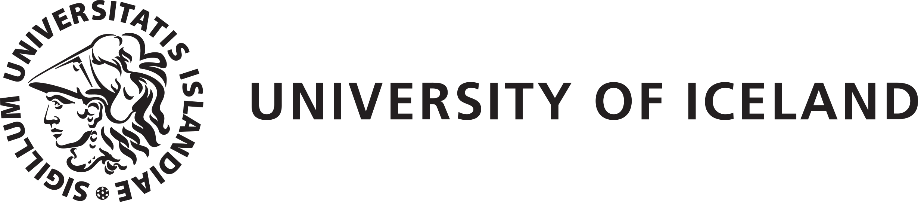 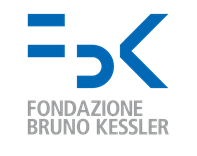 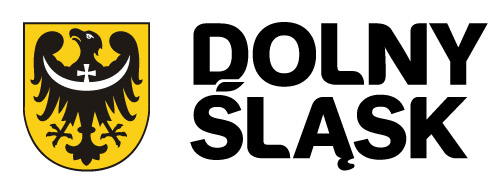 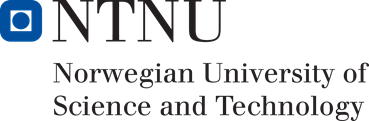 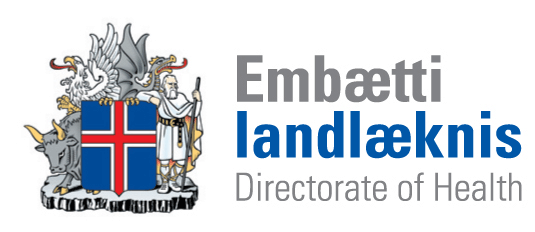 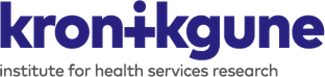 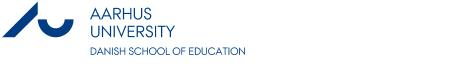